Alkeny
Alkeny jsou uhlovodíky s jednou dvojnou vazbou, využívá se při polymeraci 
Ethen (ethylen) 


Získává se zpracováním ropy 
Výroba polyethylenu (PE, mikrotenové sáčky, hračky) 

Propen (propylen) – zpracováním ropy, výroba polypropylenu PP
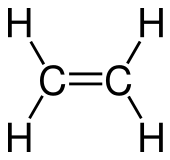 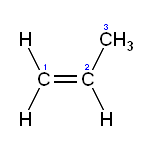 Plasty (polymery)
Získávají se z alkenů, případně jiných uhlovodíků 
Polyethylen 





 Polypropylen 





Polymerace (10 minut) 
https://www.youtube.com/watch?v=rHxxLYzJ8Sw
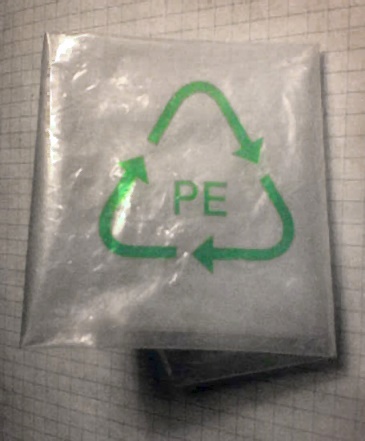 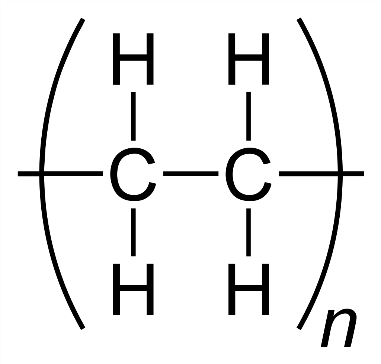 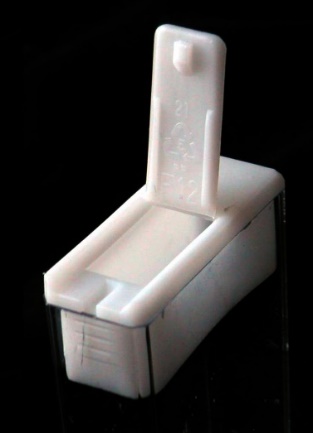 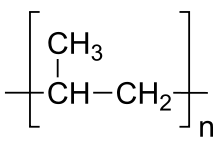 PVC (Polyvinylchlorid)
Vinylchlorid = chlorethen
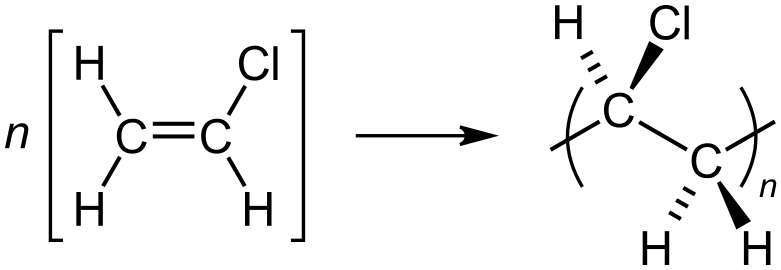 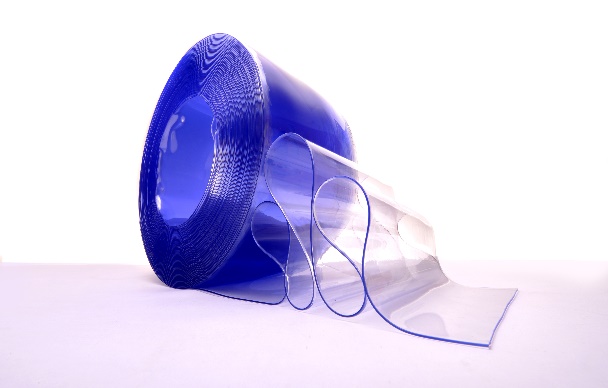 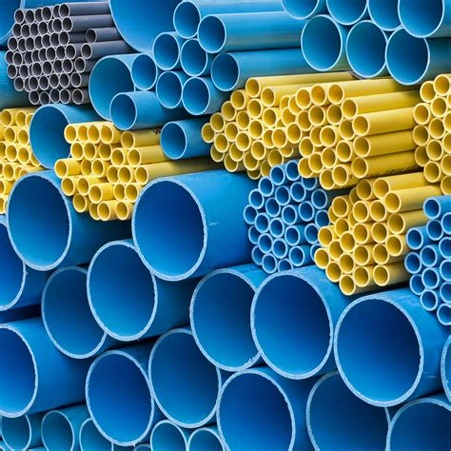 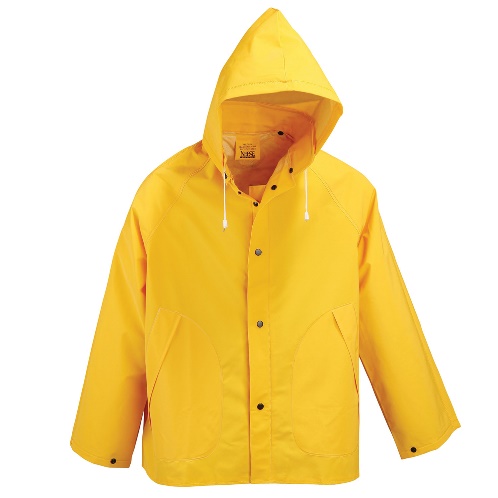 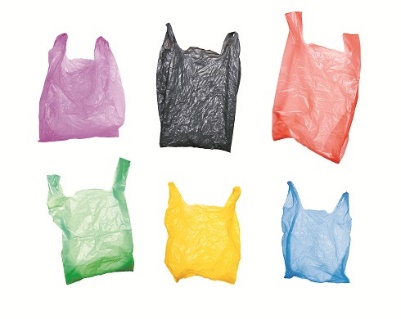 Teflon
Teflon = Polytetrafluorethylen 







Nezkreslená věda: Plasty (9 minut) 
https://www.youtube.com/watch?v=PHpXKWQdNLA
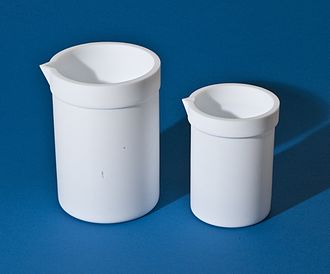 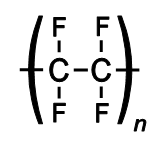 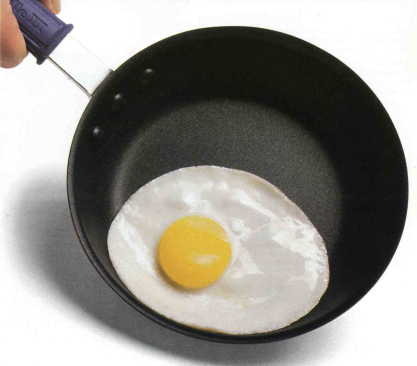 Styren a polystyren
Styren = vinylbenzen
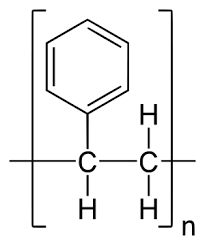 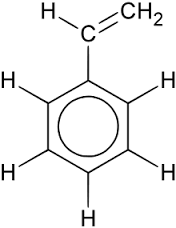 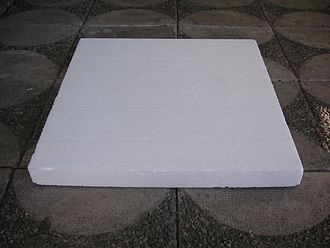 Alkyny
Alkyny jsou uhlovodíky s jednou trojnou vazbou 
Ethyn (acetylen) 

Bezbarvý plyn, ve směsi se vzduchem vybuchuje 
Používá se při svařování pro vysokou výhřevnost
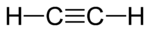 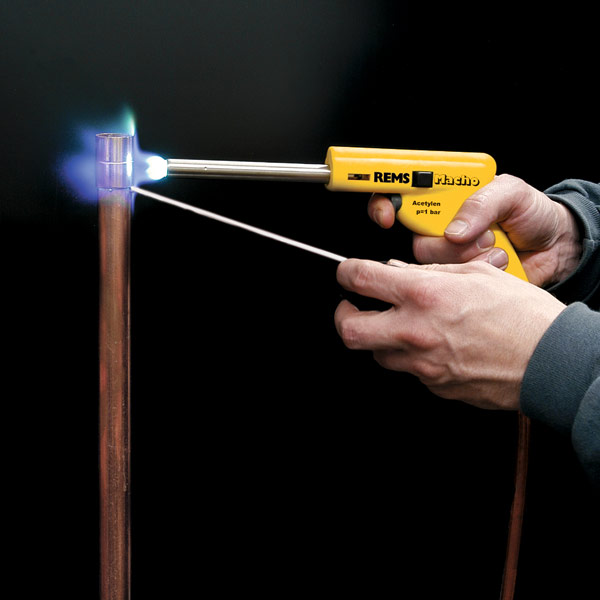 Areny (Aromatické uhlovodíky)
Obsahují alespoň jedno benzenové jádro 
Benzenové jádro = ,,jedenapůlná vazba´´ mezi kruhem 6 uhlíků 
Základní aromatický uhlovodík
Benzen C6H6 
Bezbarvá, hořlavá, karcinogenní látka
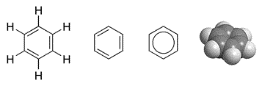 Friedrich August Kekulé (1829 – 1896)
Německý chemik českého původu (Kekulové ze Stradonic) 
Objevitel myšlenky benzenového jádra
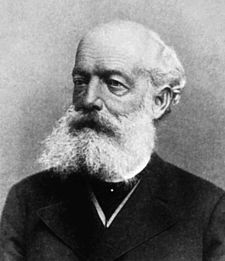 Deriváty benzenu
Toluen 
Fenol 
Kyselina benzoová 
Kyselina acetylsalicylová (aspirin, acylpyrin)
Toluen (methylbenzen)
C6H5CH3
Získává se z benzenu 
Toluen dráždí oči i dýchací cesty, poškozuje centrální nervovou soustavu (CNS) 
Levné narkotikum
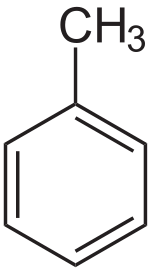 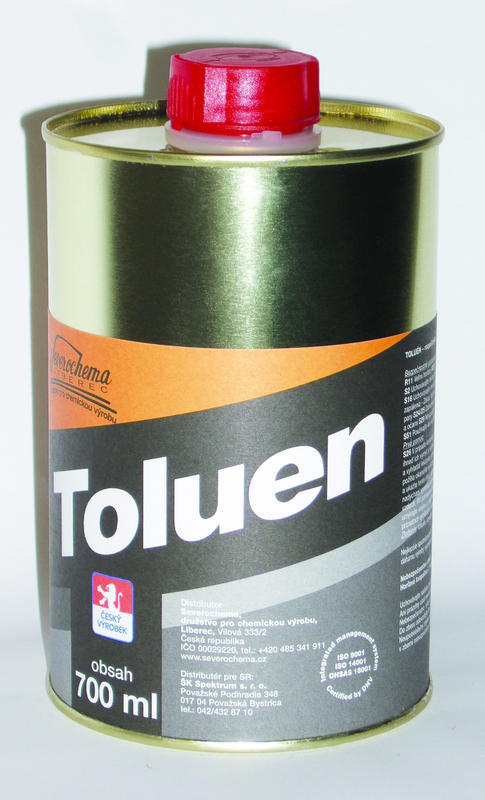 Kyselina benzoová (E210)
C6H5COOH
Získává se z toluenu 
Má konzervační účinky 
V nápojích, ovocných konzervách, v hořčici
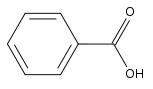 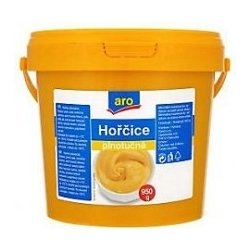 Fenol
Fenol C6H5OH
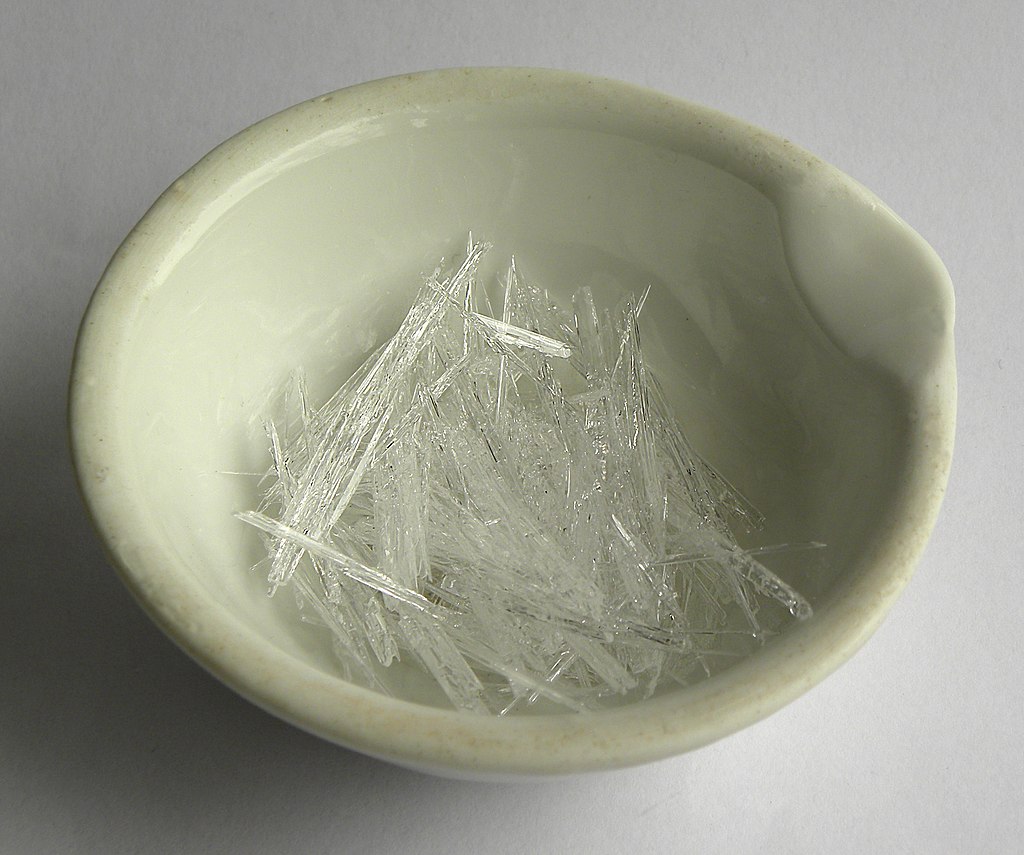 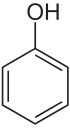 Kyselina acetylsalicylová
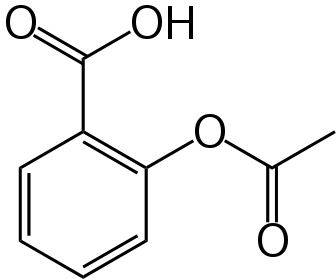 Aspirin, acylpyrin, anopyrin 
První synteticky připravené léčivo 
Felix Hoffmann (1859) 
kyselina 2-acetyloxybenzoová
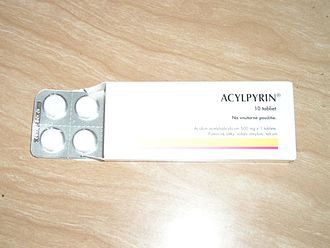 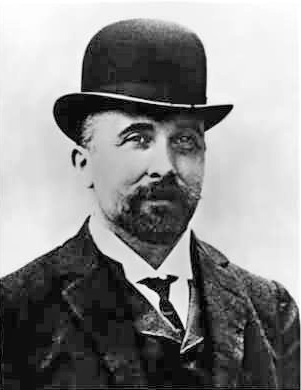 Výbušniny
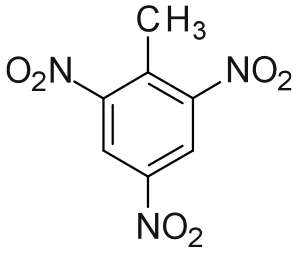 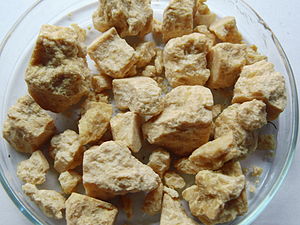 TNT = tritol, trinitrotoluen 





Ekrazit = TNP, trinitrofenol, kyselina pikrová
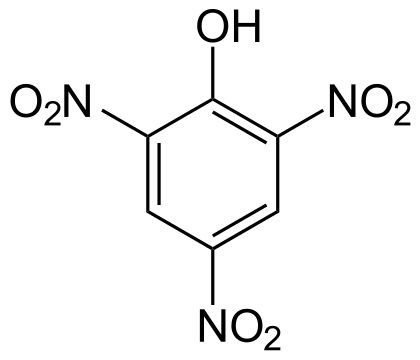 Styren (vinylbenzen)
C8H8
Výroba polystyrenu
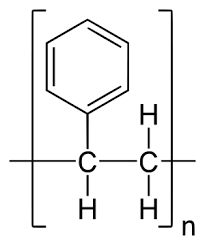 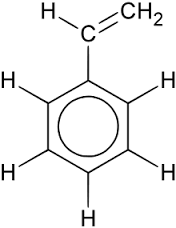 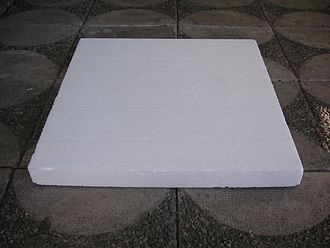 Další aromatické uhlovodíky
Naftalen (2 benzenová jádra) 
Antracen (3 benzenová jádra)
Naftalen
C10H8
Hlavní přísada kuliček proti molům (naftalínu)
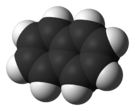 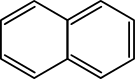 Antracen
C14H10
Součást pesticidů, výroba textilií
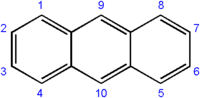 Anilin (aminobenzen)
C6H5NH2 
Bezbarvá, olejová kapalina 
Výroba barviv (anilinové barvy)
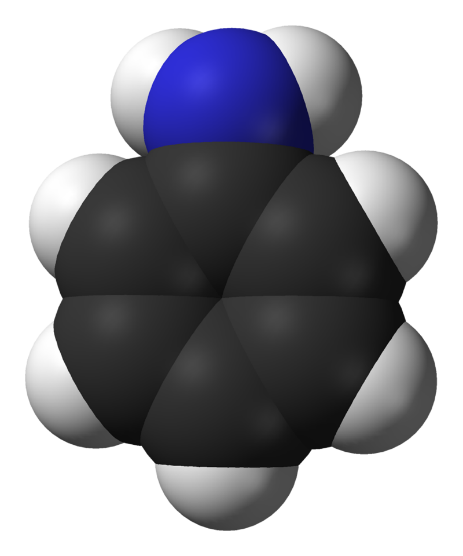 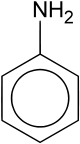 Kyselina skořicová
Kyselina skořicová = kyselina fenyl-3-prop-2-enová 
C6H5CHCHCOOH
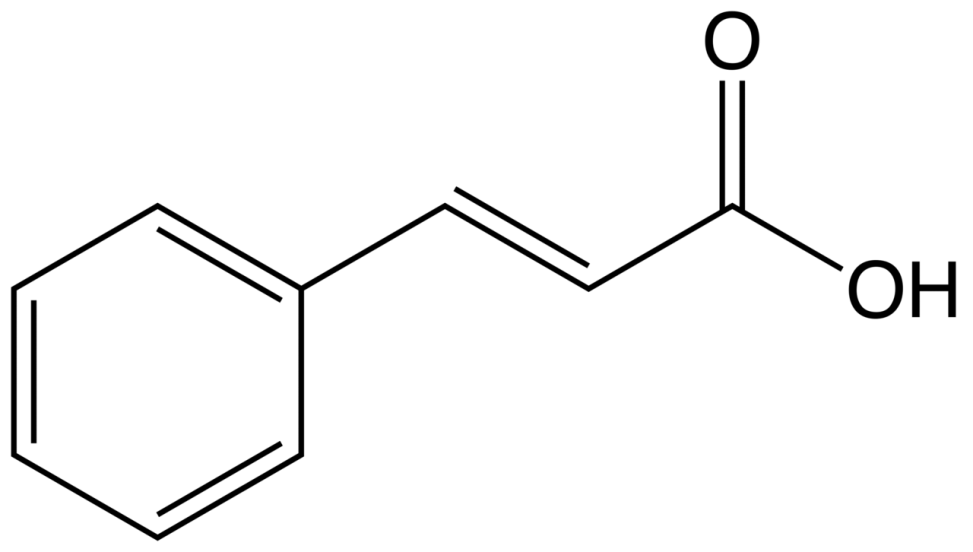 Kyselina skořicová
Kyselina skořicová = kyselina fenyl-3-prop-2-enová 
C6H5CHCHCOOH
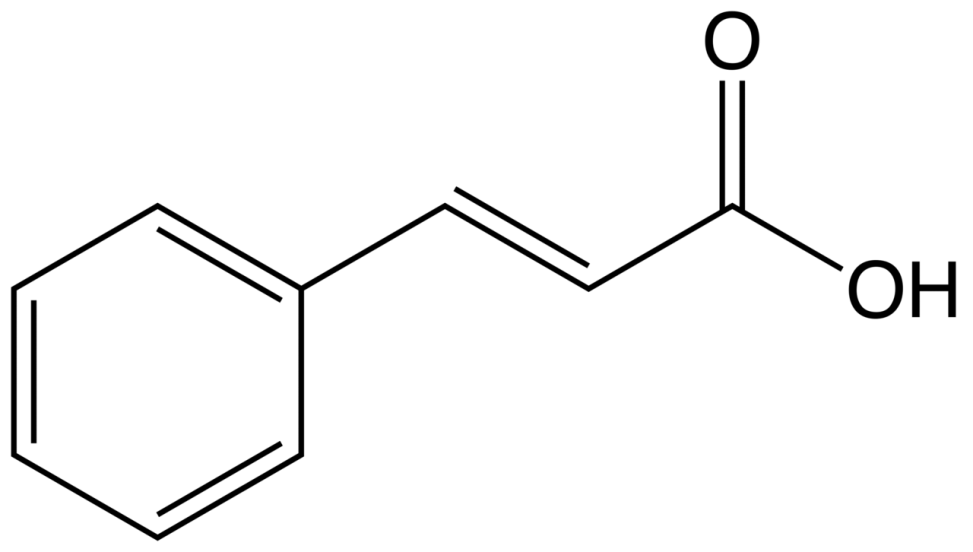 Poznáváme sloučeniny
A) Butan     B) Kyselina propanová (propionová)    
C) Methanol   D) Ethanal/acetaldehyd
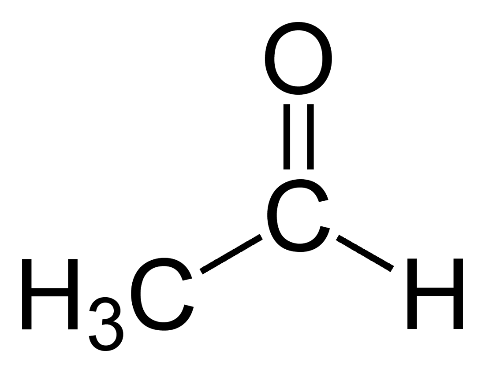 Poznáváme sloučeniny
A) Propanol          B) Kyselina octová (ethanová) 
C) Butan                D) Formaldehyd (methanal)
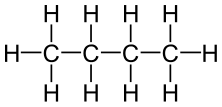 Poznáváme sloučeniny
A) Antracen, B) Benzen, C) Kyselina benzoová ,D) Kyselina máselná (butanová)
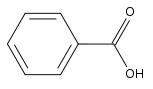 Videa: Organická chemie
Uhlovodíky 
https://www.youtube.com/watch?v=1UE3hZ7cOP0 

Destilace ropy (4 minuty) 
https://www.youtube.com/watch?v=JZdvsQzOKuk 

Krakování uhlovodíků (4 minuty) 
https://www.youtube.com/watch?v=Xsqlv4rWnEg
Videa: Organická chemie
Polymery (6 minut) 
https://www.youtube.com/watch?v=OnetV5DUWKE 

Hledání ztraceného času: Od řepy k cukru (18 minut) 
http://www.ceskatelevize.cz/porady/873537-hledani-ztraceneho-casu/20352216336-hledani-ztraceneho-casu-od-repy-k-cukru/ 

Vědecké kladivo: Jak funguje kofein? (4 minuty) 
https://www.youtube.com/watch?v=85oS5dJH5kA 
 
Vědecké kladivo: Co způsobuje kocovinu? (4 minuty) 
https://www.youtube.com/watch?v=hNTh2CXAlqM
Videa: Organická chemie
Vědecké kladivo: Jak funguje cukrovka? (4 minuty) 
https://www.youtube.com/watch?v=U0QYhdhRUBU 

Vědecké kladivo: Jak funguje alkohol? (3 minuty) 
https://www.youtube.com/watch?v=wVjNeaCoJi0
Příklady organického názvosloví
Sloučenina na obrázku se nazývá 

a) butanol, b) ethan, c) kyselina mravenčí (methanová), d) propanal (propylaldehyd)
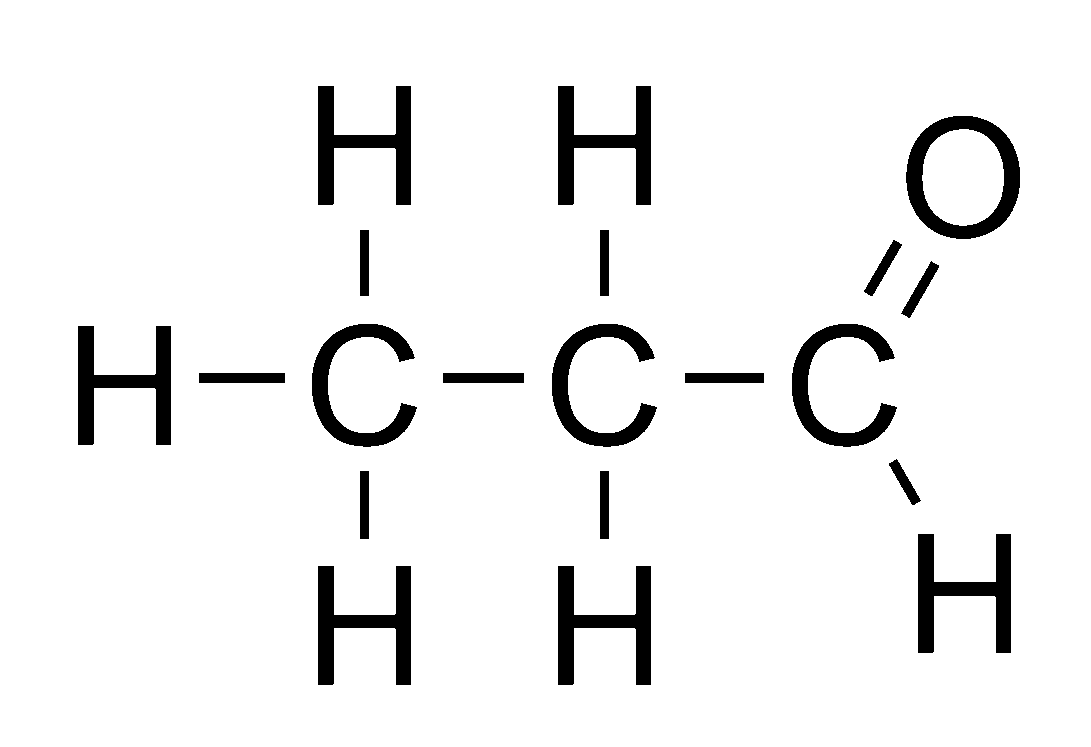 Příklady organického názvosloví
Sloučenina na obrázku se nazývá 

a) butanol, b) ethan, c) kyselina mravenčí (methanová), d) propanal (propylaldehyd)
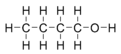 Příklady organického názvosloví
Sestavte strukturní vzorec, funkční vzorec a sumární vzorec následujících sloučenin 

a) kyselina propionová (propanová) 
b) butylaldehyd 
c) metanol 
d) kyselina octová (ethanová)
Příklady organického názvosloví
Pojmenujte následující sloučeniny
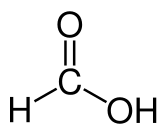 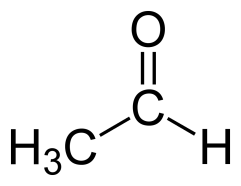 Použité zdroje
Starší prezentace z téhož předmětu 
Odmaturuj z chemie, Didaktis, Brno 2002 
http://cs.wikipedia.org 
http://en.wikipedia.org 
Google Images